Transcription
Chapter 6.2
McGraw-Hill Ryerson
Biology 12 (2011)
Transcription
The process by which the polymerization
of ribonucleotides guided by complementary
base pairing produces an RNA transcript of
a gene

Nucleotides are added in the 5’-to-3’ 
direction

Uracil is incorporated in place of Thymine 
in RNA (both pair with Adenine)
Transcription
RNA polymerase – the enzyme that  catalyzes transcription;
	Also unwinds and opens a section of the double helix

Promoters – DNA sequences near the beginnings of genes that signal RNA polymerase where to begin transcription

Terminators – Sequences in the RNA products that tell RNA polymerase where to stop (encoded by DNA)
Transcription
RNA polymerase binds to a promoter region on the DNA
		Promoter region is a sequence of nucleotides indicating 	where 	RNA polymerase should bind to.
RNA polymerase works its way along DNA, synthesizing strand of mRNA that is complementary to template strand
	Template strand is the strand that the mRNA is working off of (pairing A’s with U’s)
	RNA Polymerase also works in the 5’ to 3’ direction until they reach a specific nucleotide sequence indicating it to stop
	As soon as RNA polymerase starts to move along DNA, another RNA polymerase can bind to promoter and synthesize another mRNA  allows for simultaneous production of many mRNA
Things to remember
Sense strand (aka: coding strand) strand of DNA that runs from 5’ to 3’. Has same sequence as mRNA (except T’s and U’s).
Antisense strand (aka: template strand) strand of DNA that runs from 3’ to 5’. This is the strand RNA polymerase reads to transcribe.
Transcription
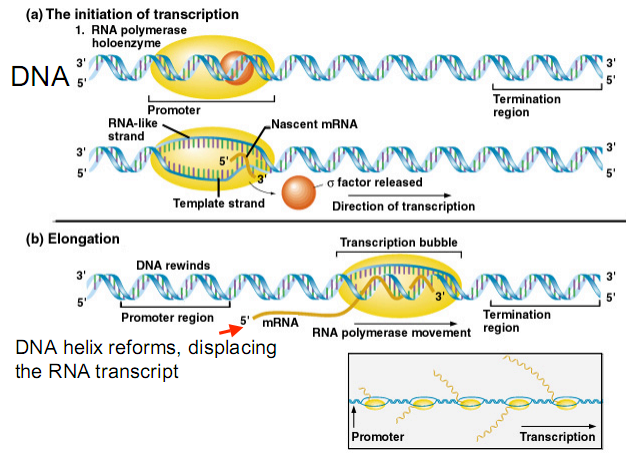 mRNA modifications
Prokaryotes don’t possess a nucleus. Everything happens in their cell, thus mRNA can be used in protein synthesis as soon as it is made

Eukaryotes’ newly synthesized mRNA undergoes modifications before it leaves the nucleus and into the cytoplasm
	Modifications convert precursor mRNA (pre-mRNA) to mature mRNA.
mRNA modifications
1. Addition of methylated cap at the 5’ end.
    A special capping enzyme adds a guanidine triphosphate
     in reverse orientation to the 5’ end after polymerization
     of the transcript’s first few nucleotides. This G is NOT
     encoded by the gene!
     Methyl transferases then add methyl groups to the
     backward G and to one or more of the succeeding 
     nucleotides in the RNA. Critical for efficient translation
     of mRNA.
mRNA modifications
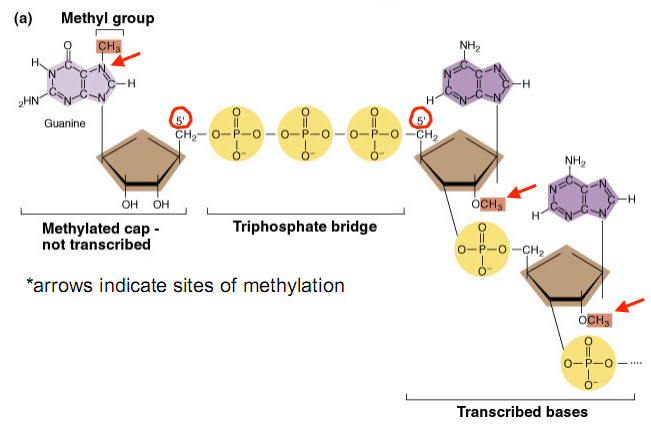 mRNA modifications
2. Addition of 100-200 Adenosines to the 3’ end, known as the poly-A tail. 
     NOT encoded by the gene.
     First, ribonuclease cleaves the primary transcript to
     form a new 3’ end (sequence AAUAAA is encoded 11 to 
     30 nucleotides upstream of the position where the tail is 
     added).
     Then poly-A polymerase adds As onto this new 3’ end. 
     Thought to stabilize mRNA (prevent degradation) and
     aid efficiency of translation
mRNA modifications
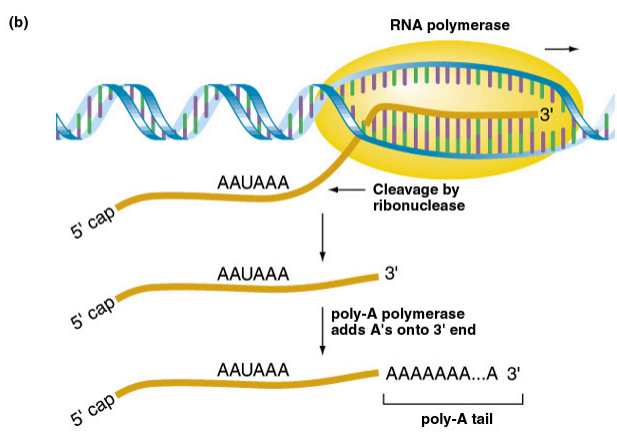 mRNA modifications
3. RNA splicing – removal of introns  
	Exons – sequences found in both a gene’s DNA and in the mature mRNA. Exons are coding sequences for the protein product
	Introns – sequences found in a gene’s DNA but NOT in the mature mRNA. They are removed from the primary transcript. 

Splicing is usually carried out by a complex
known as the spliceosome, although some
RNA transcripts are self-splicing
mRNA modifications
RNA splicing – removal of intron sequences

Exons – amino acid coding regions
They contain expressed sequences found in both a gene’s DNA and in the mature mRNA

Introns – non-amino acid coding regions
They contain intervening sequences found in a gene’s DNA but not in the mature mRNA
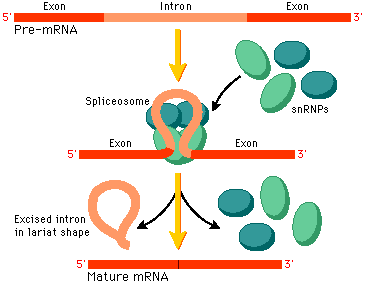 mRNA modifications
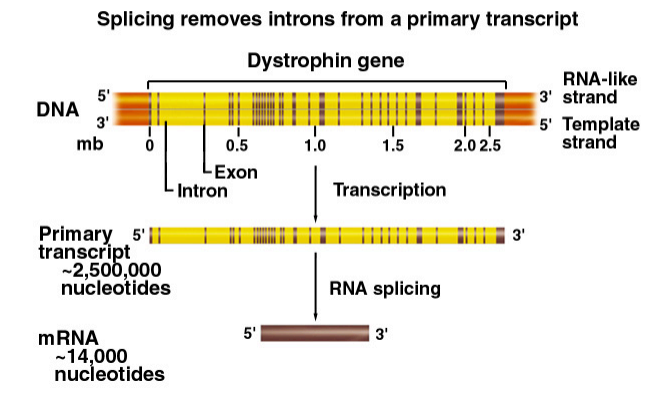 Why are introns present ?
Allow for alternative splicing : in some 
cases, splicing may occur between the
splice donor site of one intron and the 
acceptor site of a different intron 
downstream. 

Produces different mature 
mRNA molecules that may encode related 
proteins with different, though partially 
overlapping amino acid sequences
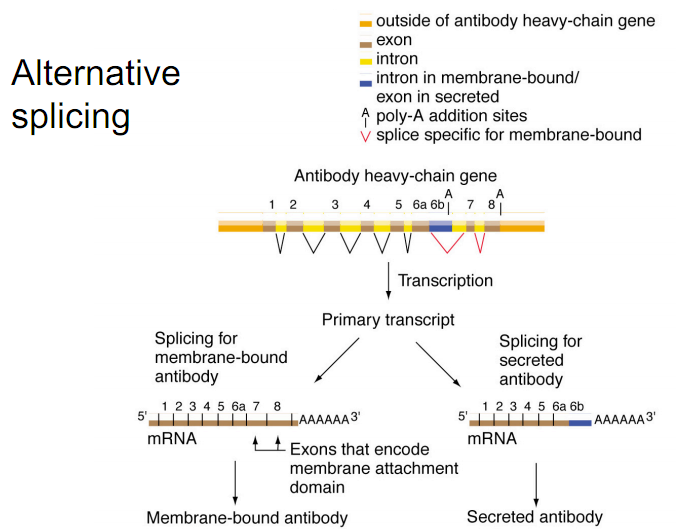 Why are introns present ?
Allow for trans-splicing : a form of
alternative splicing in which an exon 
from one transcript can be joined to an
exon from a different transcript (from 2
genes)
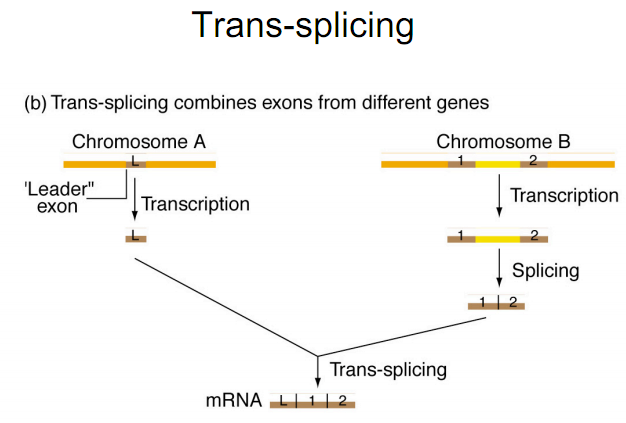 Homework
Pg. 256 # 2-7, 9, 10